פורום סנכרון
שבועות 21-30
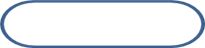 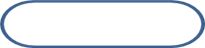 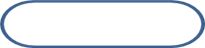 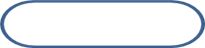 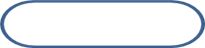 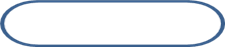 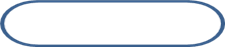 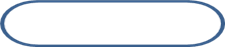 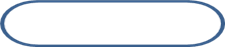 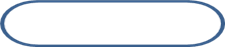